Sequence Diagram
Sequence diagram (diagram urutan) adalah suatu diagram yang memperlihatkan atau menampilkan interaksi-interaksi antar objek di dalam sistem yang disusun pada sebuah urutan atau rangkaian waktu
Interaksi antar objek tersebut termasuk pengguna, display yang berupa pesan/message
Sequence Diagram digunakan untuk menggambarkan skenario atau rangkaian langkah-langkah yang dilakukan sebagai sebuah respon dari suatu kejadian/even untuk menghasilkan output tertentu
Sequence Diagram diawali dari apa yang me-trigger aktivitas tersebut, proses dan perubahan apa saja yang terjadi secara internal dan output apa yang dihasilkan
Sequence diagram adalah visual coding ( perancangan form/layar)
Interaksi object yang tersusun dalam suatu urutan waktu/kejadian
Diagram ini secara khusus berasosiasi dengan use case diagram
Sequence diagram dapat merubah atribut atau method pada class yang telah dibentuk oleh class diagram
Sequence diagram memodelkan aliran logika dalam sebuah sistem dalam cara yang visual
Biasanya digunakan untuk tujuan analisa dan desain
Memfokuskan pada identifikasi method didalam       sebuh sistem
Sequence diagram biasanya dipakai untuk memodelkan:
Deskripsi tentang sistem yang ada pada sebuah/beberapa use case pada use case diagram, yang menggambarkan hubungan antara actor dan use case
Logika dari method (operation, function atau procedure)
Logika dari services (high level method)
Simbol Sequence Diagram
Actor
Sebuah Actor bisa diwakili dengan Gambar Stick Figure atau sebuah kotak
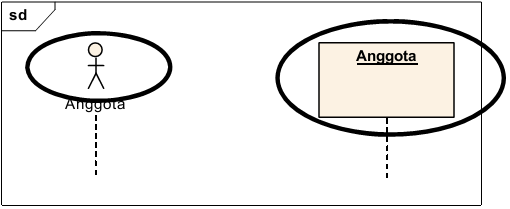 Interface
Sebuah Interface bisa diwakili dengan Gambar Boundary atau sebuah Kotak(Boxes)
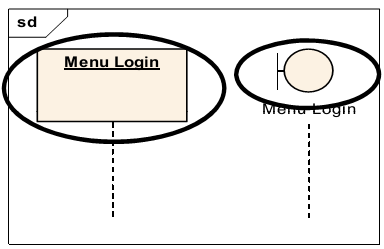 Message
Message digunakan untuk menggambarkan hubungan antara object yang ada dalam sistem
Message digambarkan dengan garis berpanah, yang menunjukkan arah messages

Message yang dikirim untuk dirinya sendiri        (boxes) digambarkan dengan bentuk
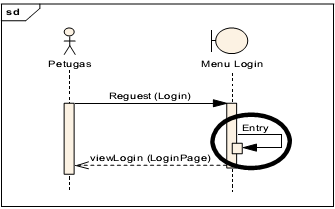 Messages antara boxes yang berupa actor manusia, maka message diberikan dengan label   yang            menggambarkan komunikasi (user interfaces)
Message digambarkan dengan arah dari kiri ke kanan
Label pada message rata kearah panah untuk mudah memahami diagram
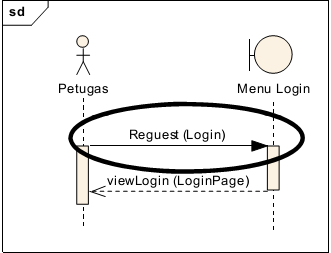 Return Value
Ditampilkan dengan garis berpanah terputus, yang  menggambarkan hasil dari pengiriman message
Return value digambarkan dengan arah dari kanan ke kiri
Messages dan return Value dapat digabungkan
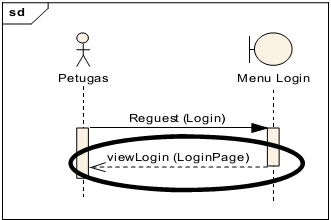 Control
Digunakan untuk menggambarkan hubungan antara interface dengan database melalui fungsi/method yang ada dalam sistem dengan perantara message
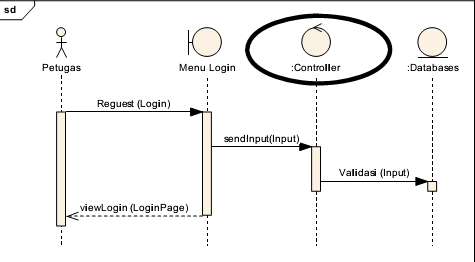 Database (Tempat Penyimpanan)
Digunakan untuk menggambarkan database / tempat penyimpanan yang digunakan dalam sistem
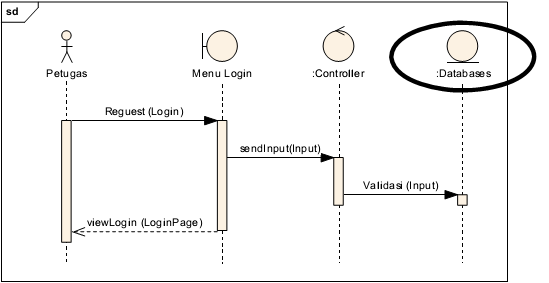 Contoh Sequence Diagram
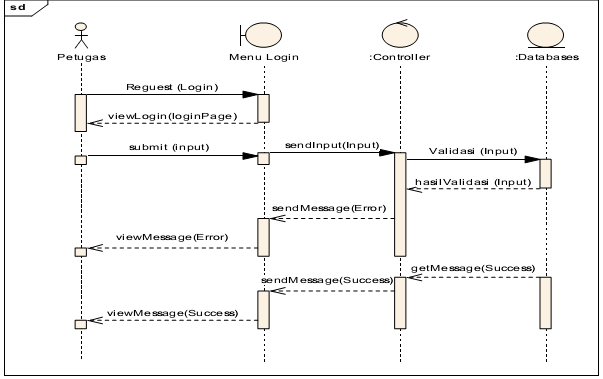 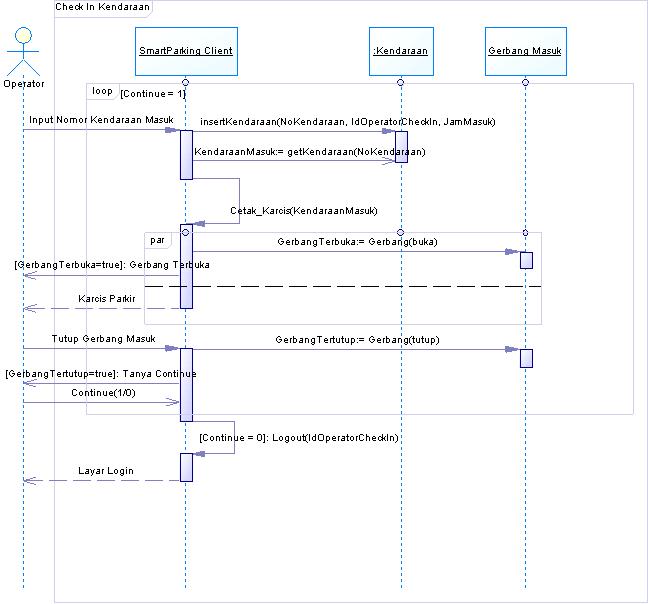